Vz jaar 22-23 Fellowship met culinair randje
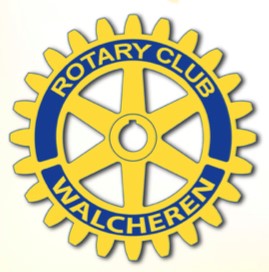 Jack Stoffels
Juni 23
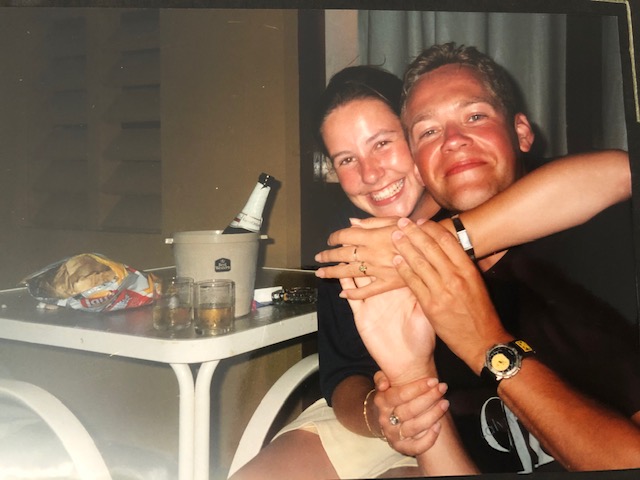 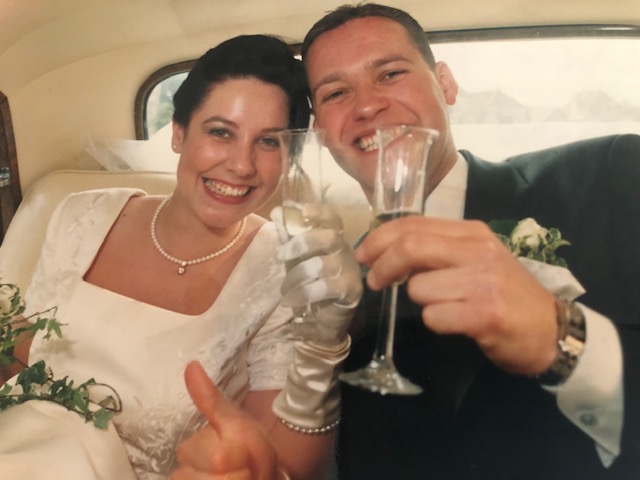 Dit jaar mede mogelijk gemaakt door Mijn grote liefde
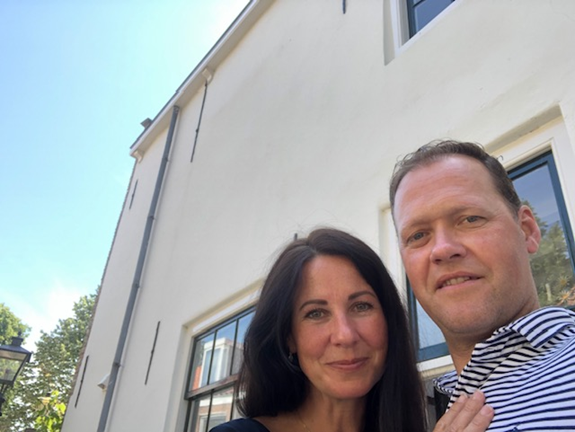 Bestuurswissel
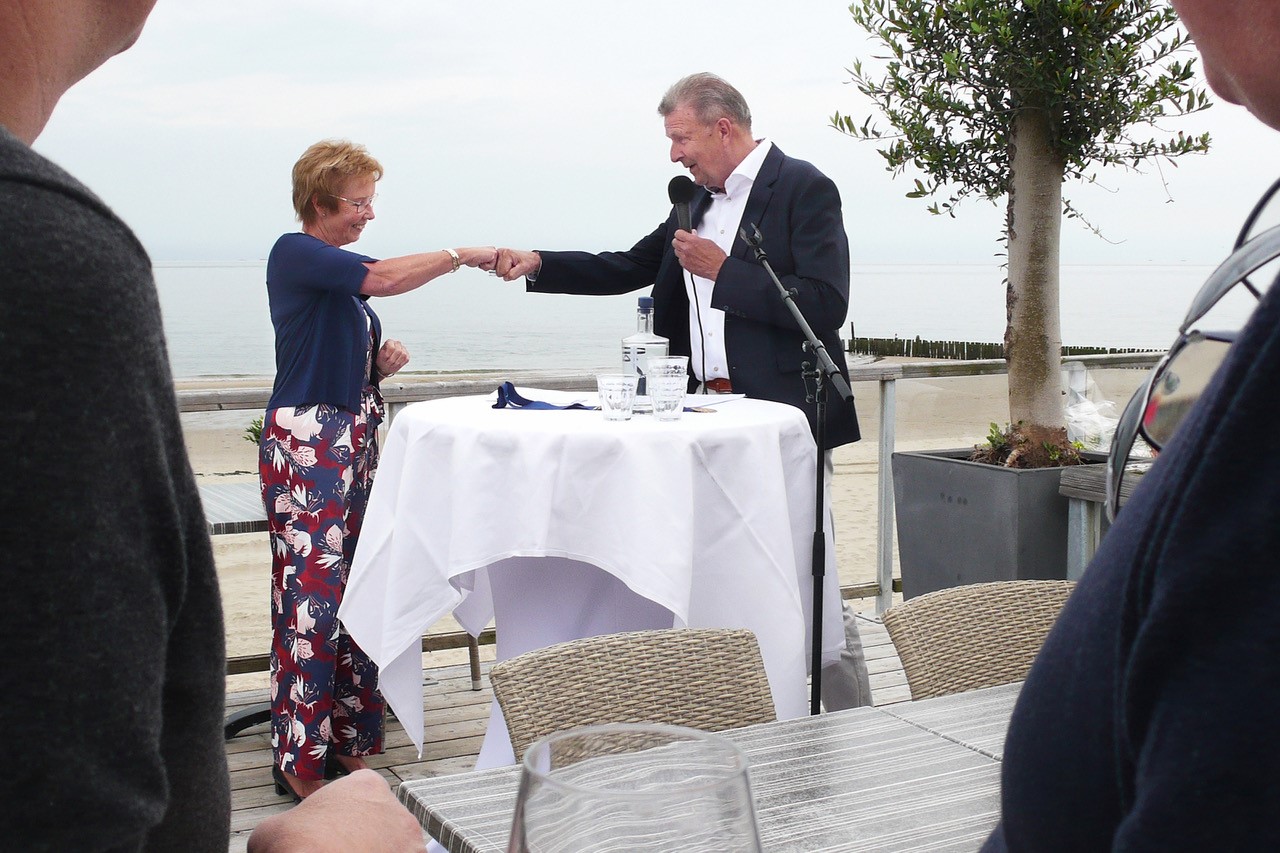 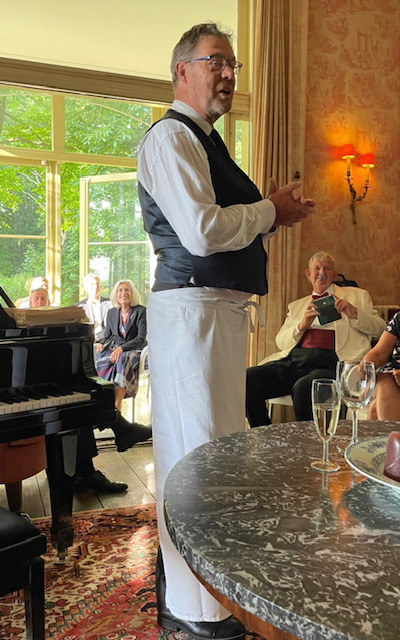 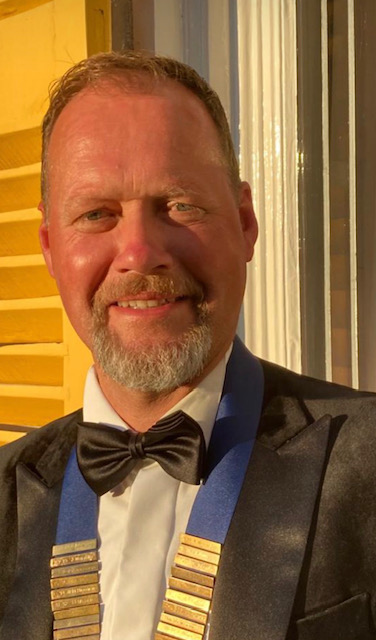 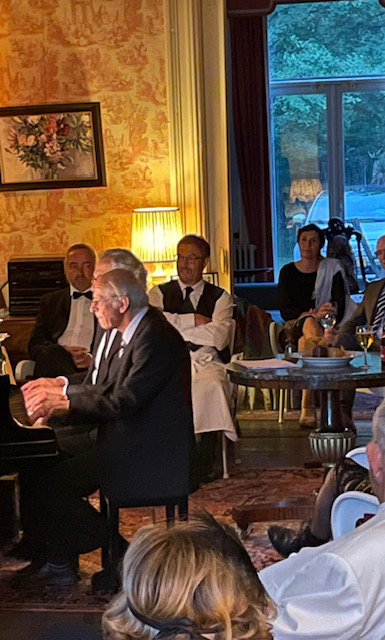 Fantastische avond omlijst met muziek
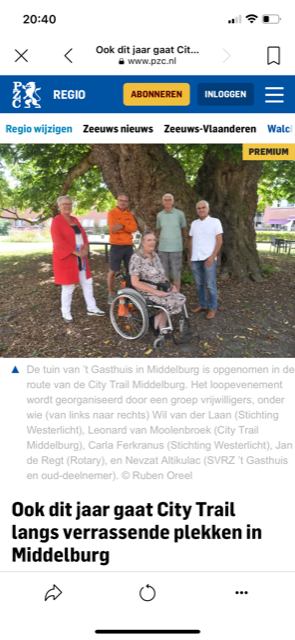 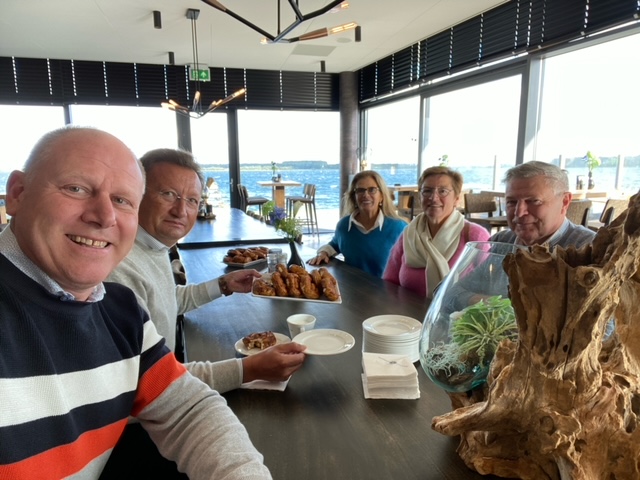 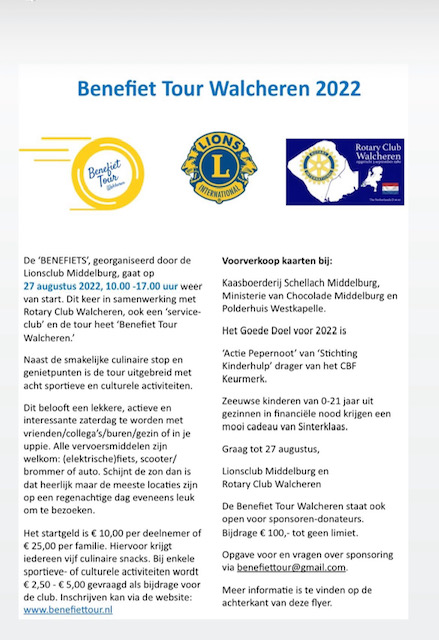 Benfiettour / City trail / 2 landen treffen
11000 euro
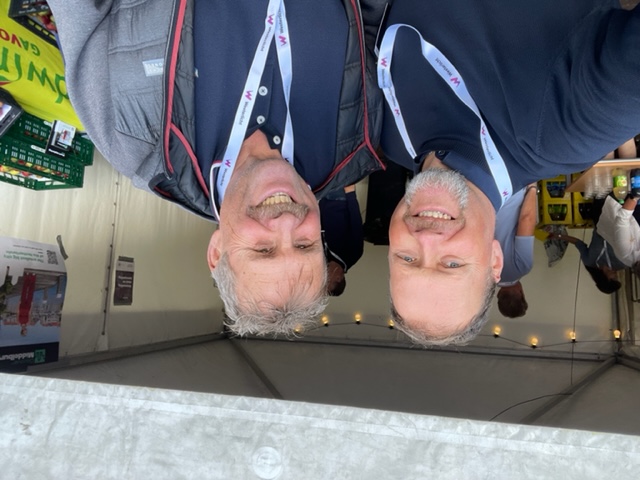 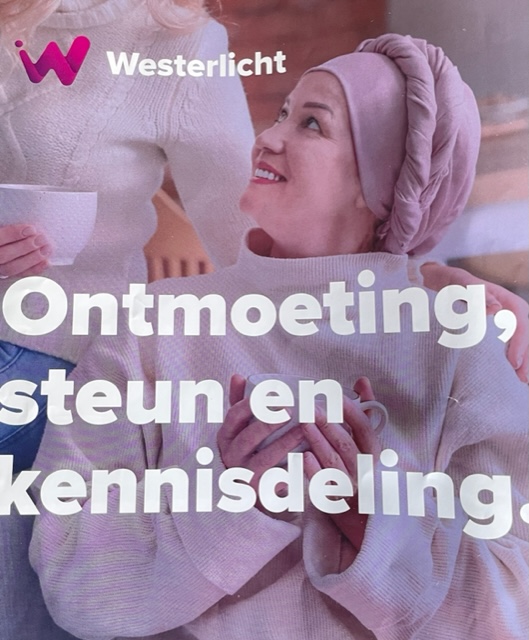 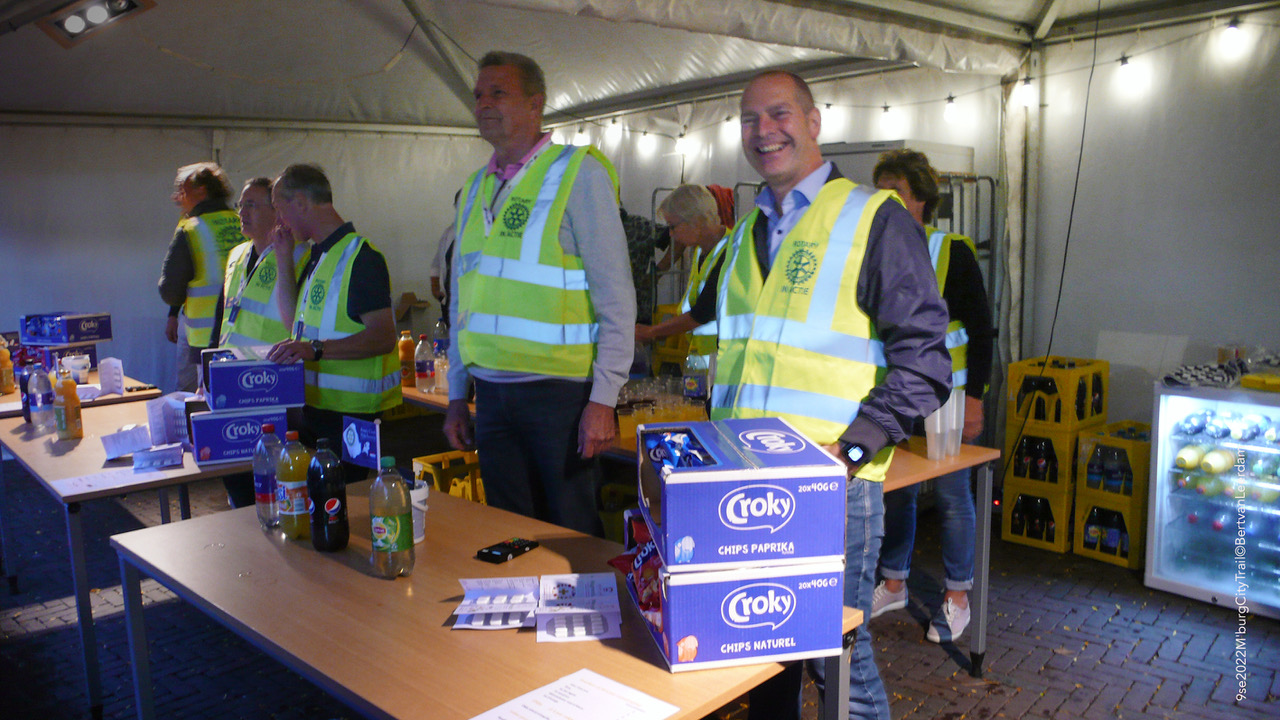 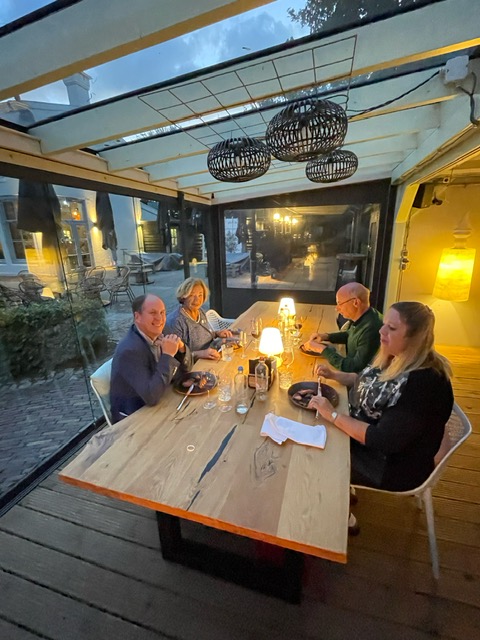 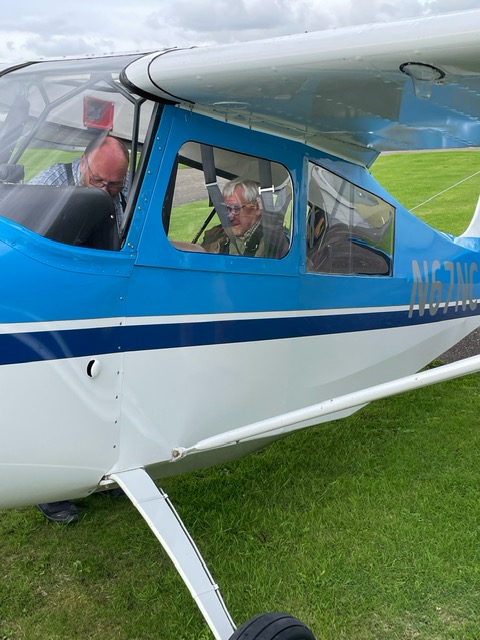 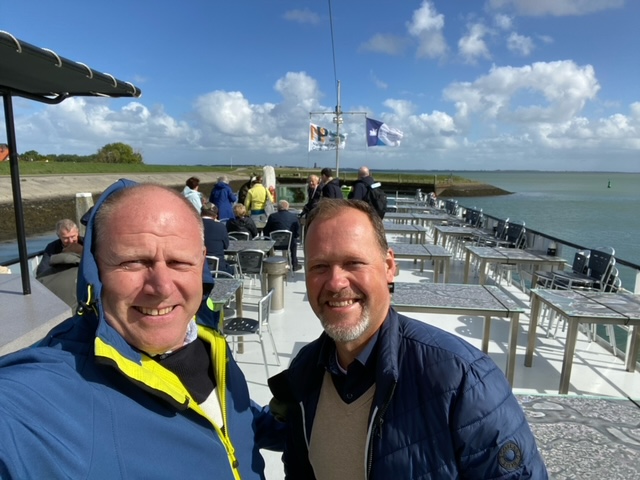 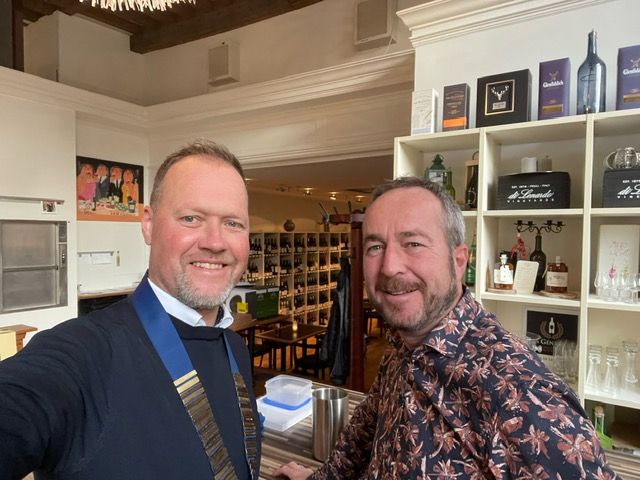 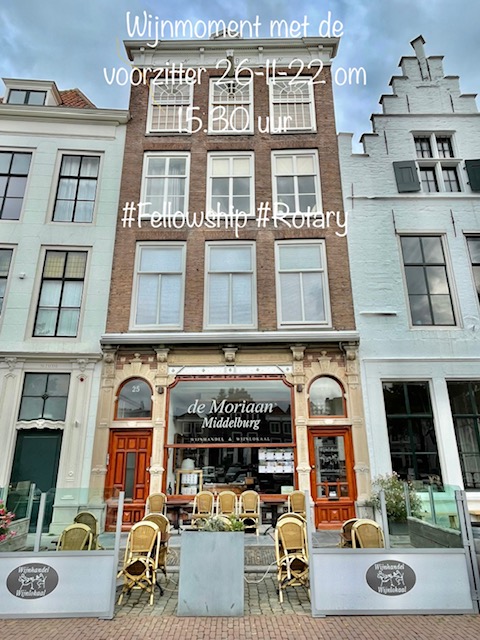 Fellowship wijnmomenten
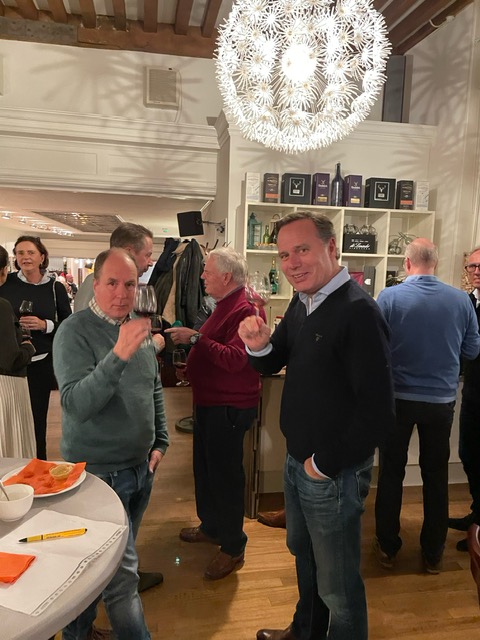 Wat betekent Fellowship voor jou?
Back up die je krijgt als je wat organiseert
Klaarstaan voor clubgenoten
Het gevoel dat je ergens hoort
Veilig voelen in de groep
Steun in slechte tijden, kortom samen in goed en slechte tijden
Ontmoetingen door Rotary die je anders nooit zou hebben
Elkaar langdurig volgen in lief en leed
Bij andere clubs gevoel van thuiskomen
Geborgenheid, veiligheid, naar elkaar luisteren, en samenwerken aan een sociale maatschappij waarin geen onderscheid word gemaakt tussen mensen
Mooie gelegenheid om elkaar buitenom de clubavond beter te leren kennen zeer waardevol en geeft zo’n goed wij-gevoel
Opnieuw hechten
Samen de schouders onder projecten zetten
Vriendschap met een goed glas wijn
Verbondenheid, op alleen de clubavonden leer je elkaar niet kennen
Gezelligheid, er voor elkaar zijn, buitenom clubavonden elkaar beter leren kennen
Op vriendschappelijk wijze, maatschappelijk betrokken zijn
Bijeenzijn, praten, mensen helpen in een vriendelijke setting
Na 42 jaar snap je dat wel!
Fellowship koffiemomenten
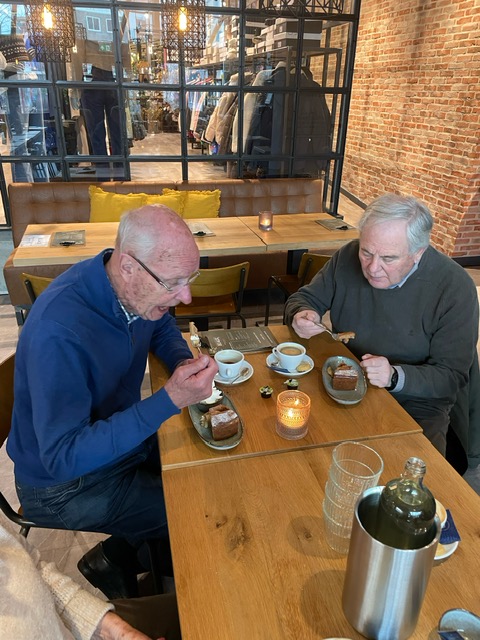 Samenvattend	 voor RCW
1. Op vriendschappelijk wijze, samen verbonden door Rotary, elkaar steunen in lief en leed. 
2. Maatschappelijk betrokken zijn, mensen helpen.

Deze 2 punten worden versterkt door ook buitenom de reguliere clubavond fellowship momenten te organiseren om elkaar beter te leren kennen en zo om een nog grotere impact als club te kunnen maken.
RC HertenHier en daar
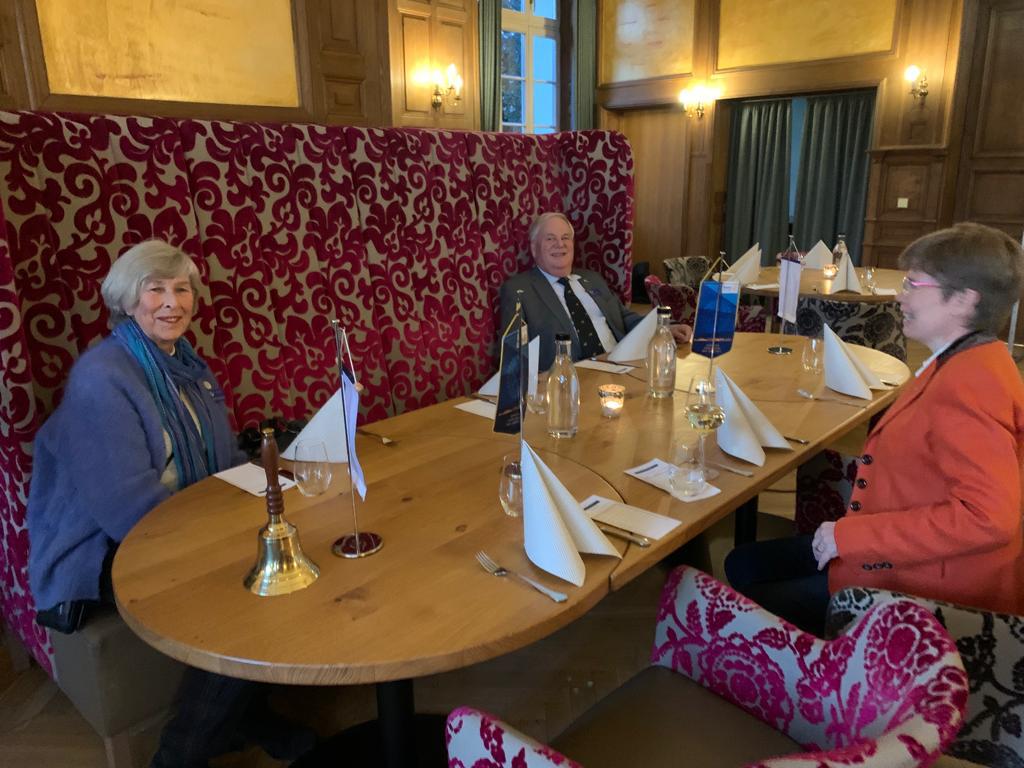 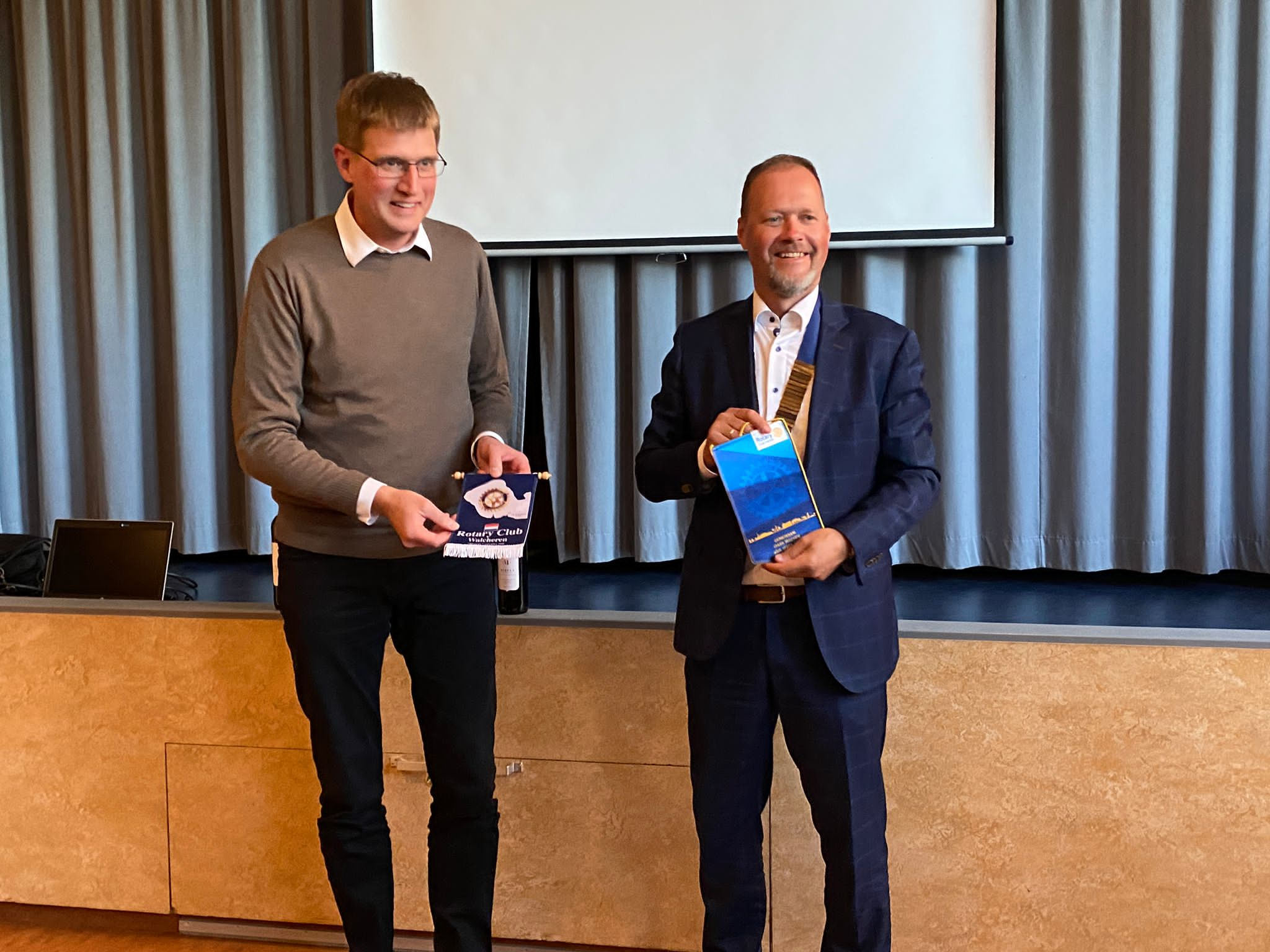 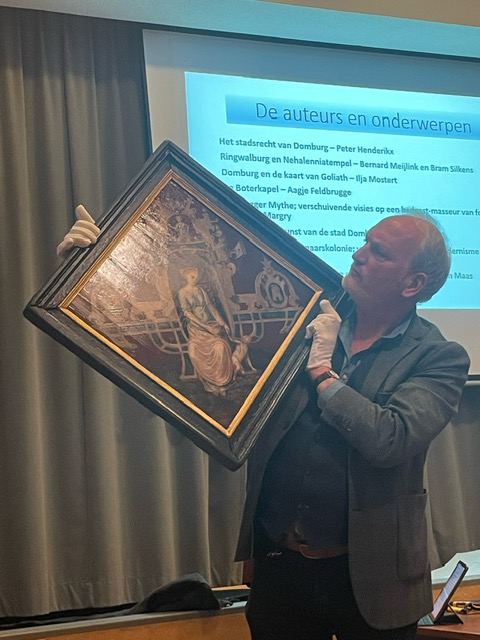 Mooie sprekers, soms met culinair randje
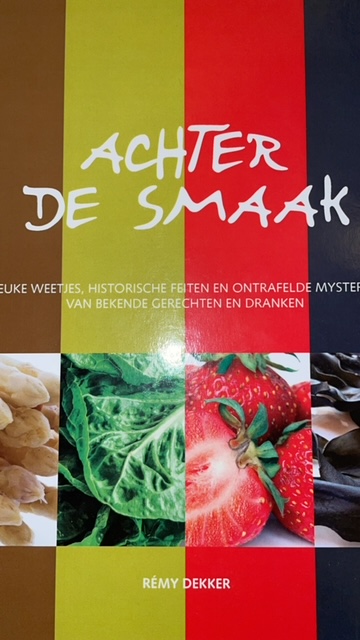 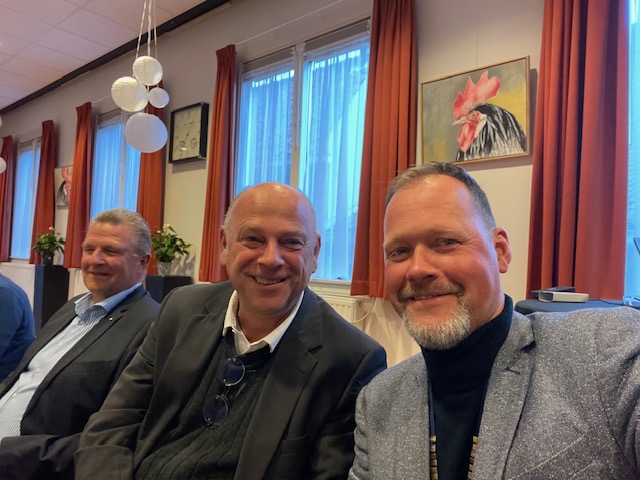 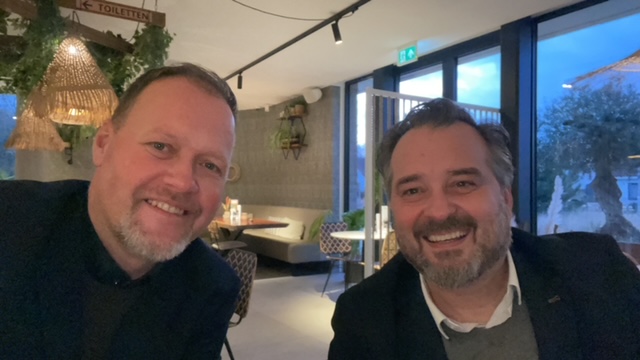 afscheid
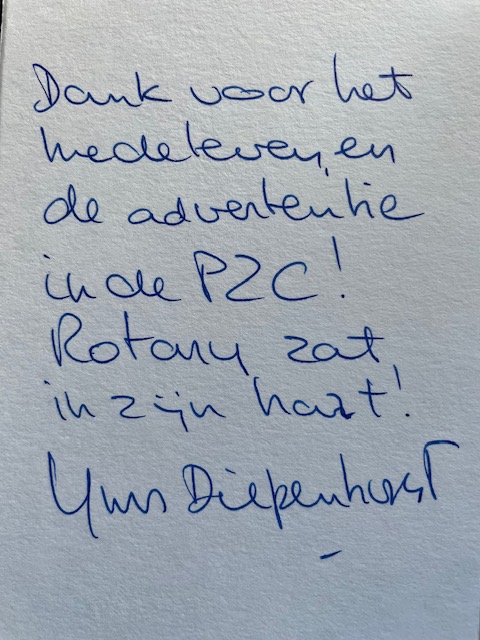 Fellowship activiteiten
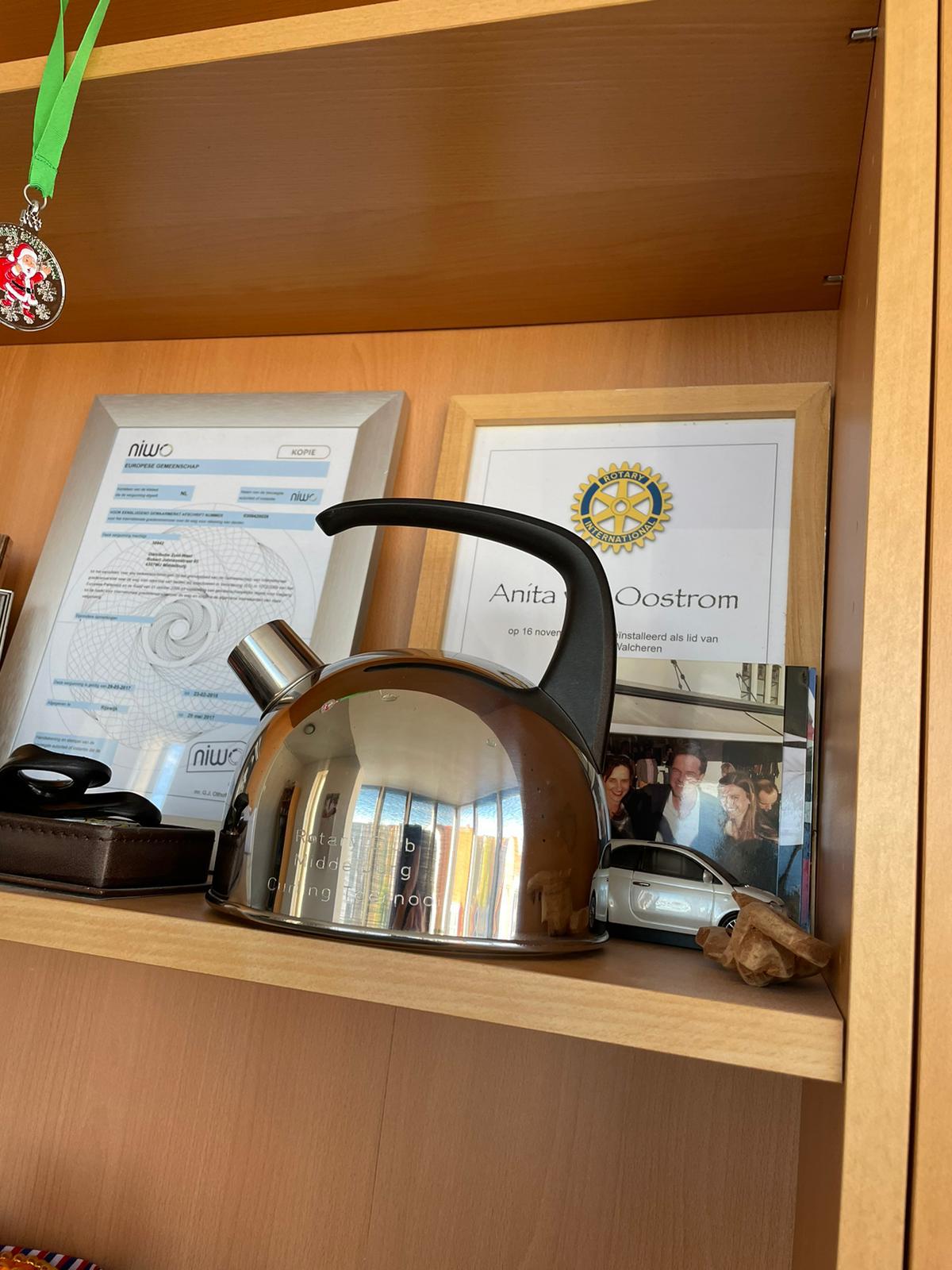 Bert heeft er zin in
Rotary 100 jaar estafette
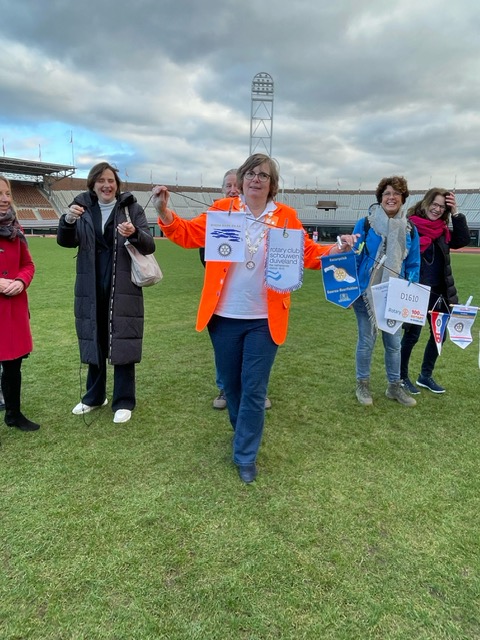 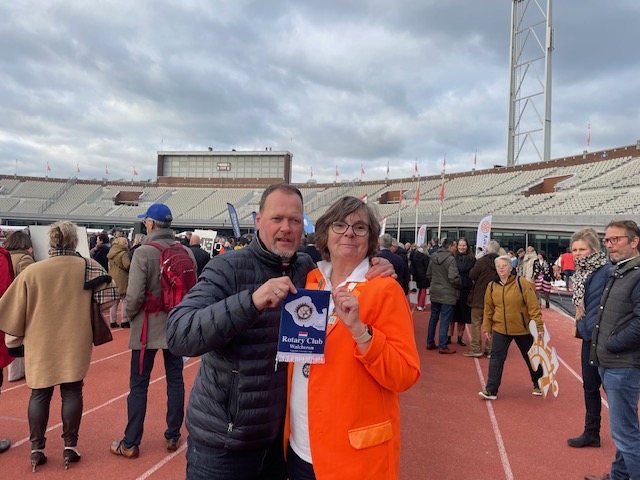 Nieuwjaarsconcert RC Torhout-Houtland
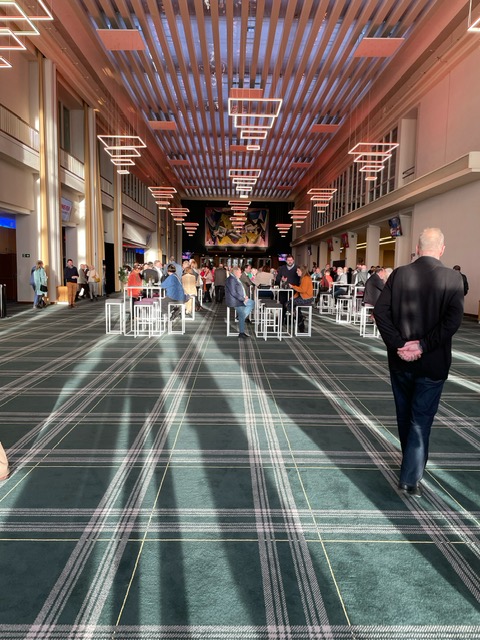 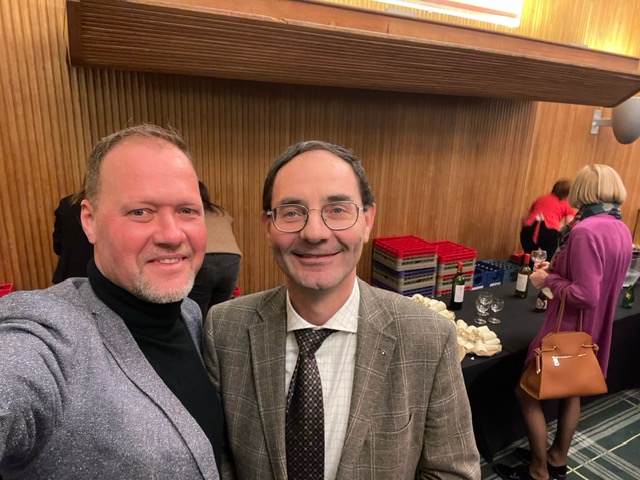 Geef een boek Cadeau
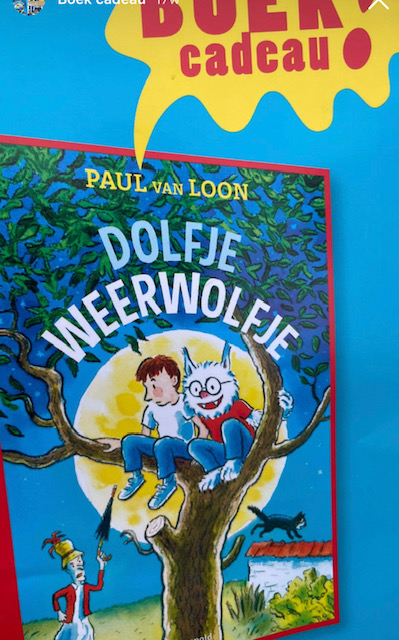 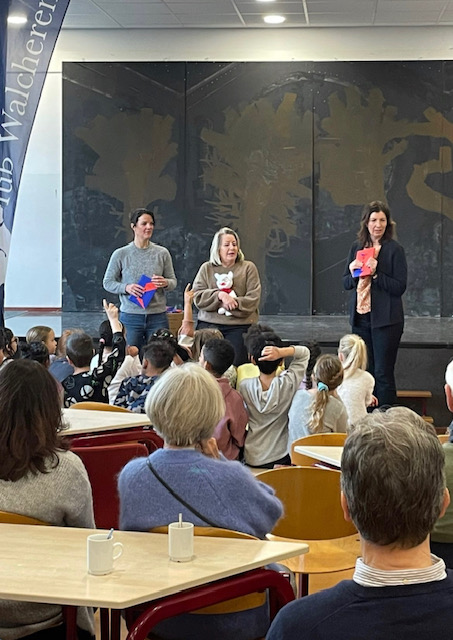 Allerlei spontane acties, Berbel, Pascal, Mercie Ships
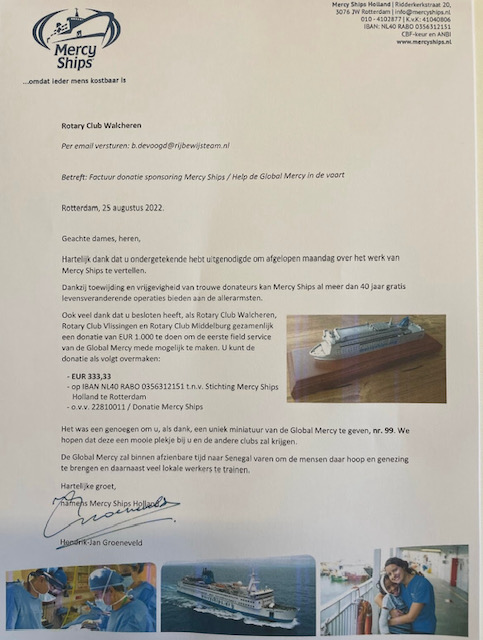 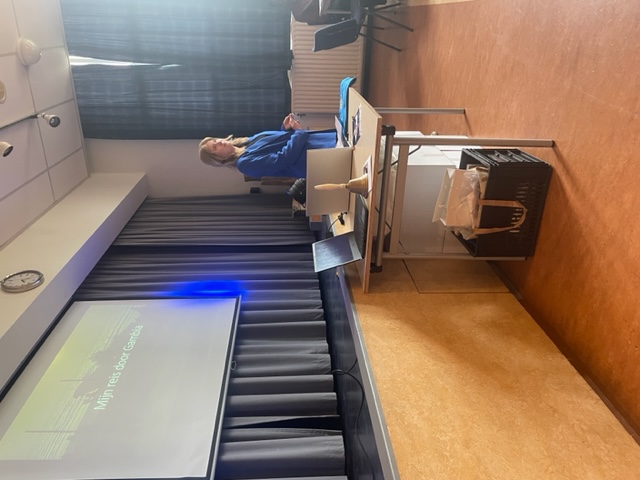 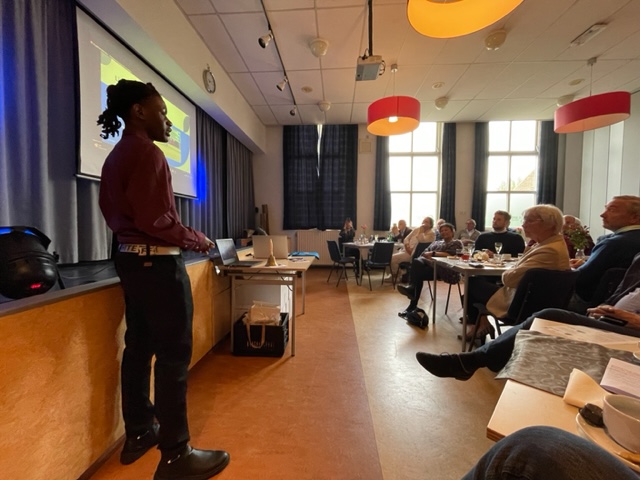 Discon & Gouverneur
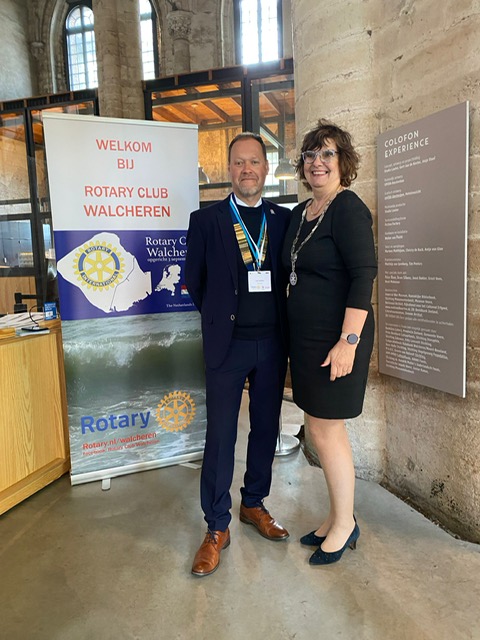 PHF Anita van OOstrom
Discon
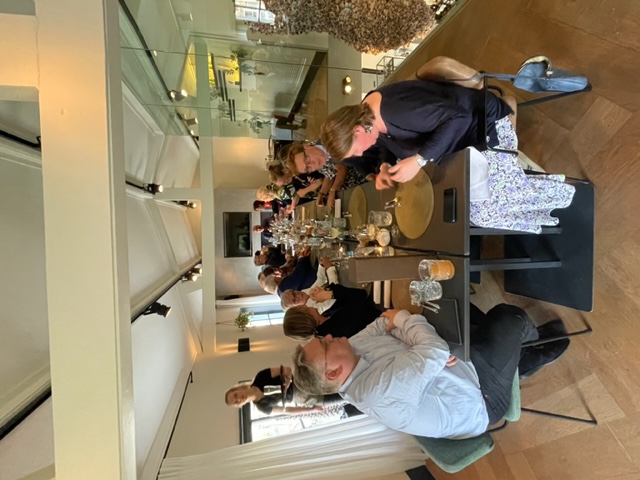 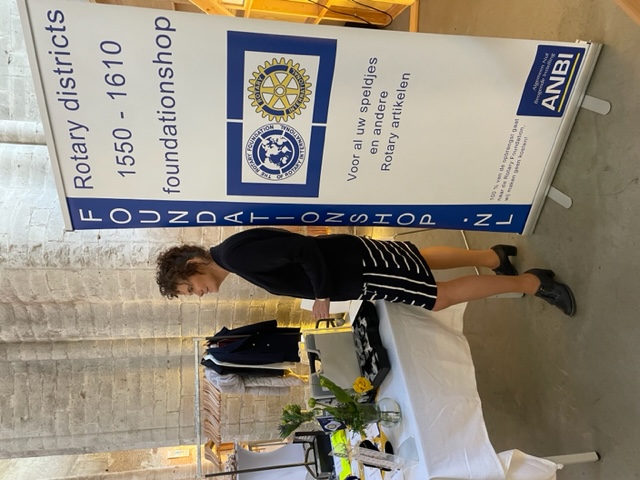 Discon
Regio award Strand- en natuurdag
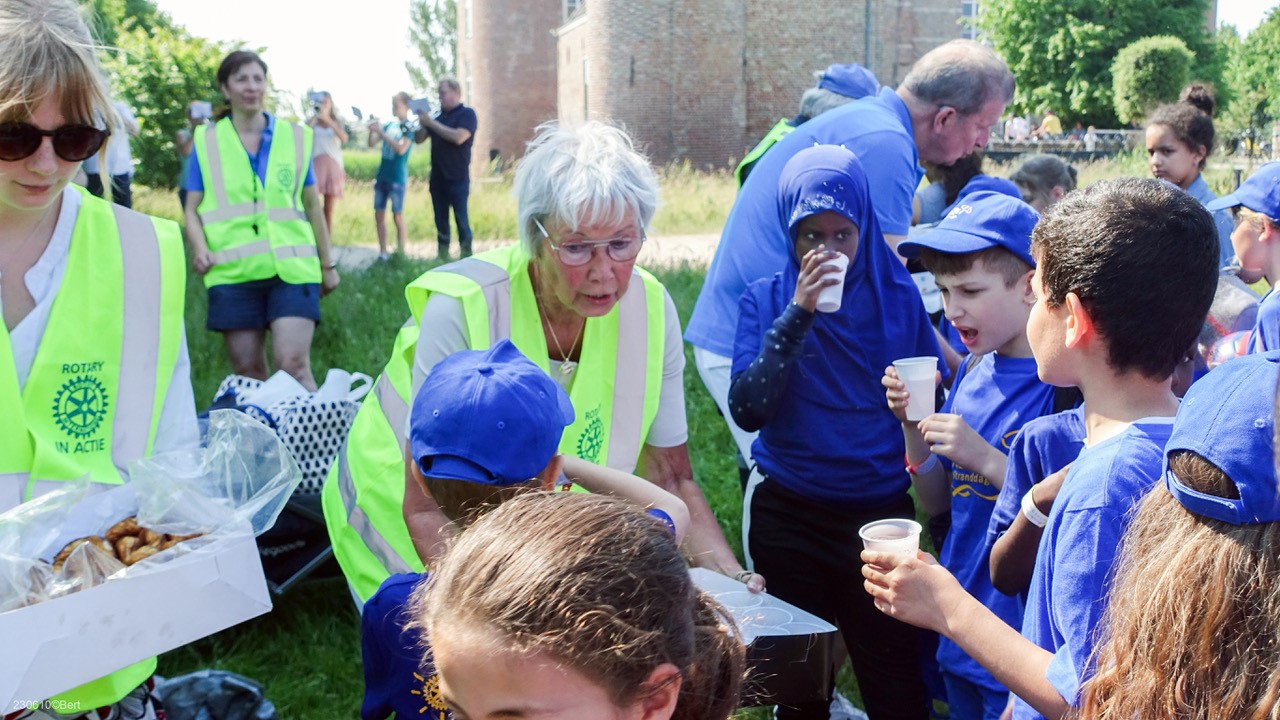 En de dag afgelopen zaterdag 10 juni
Samenwerking VZ RC WVM
Er was nog veel meer
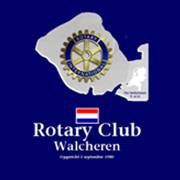 Zomer avonden
End polio tulpen geplant
Groen stranden project
Verzorgen van firesides door de inkomend voorzitter
Sinterkaasletters voor alle leden
Aanschaf van de rotary polo
Etc,etc…
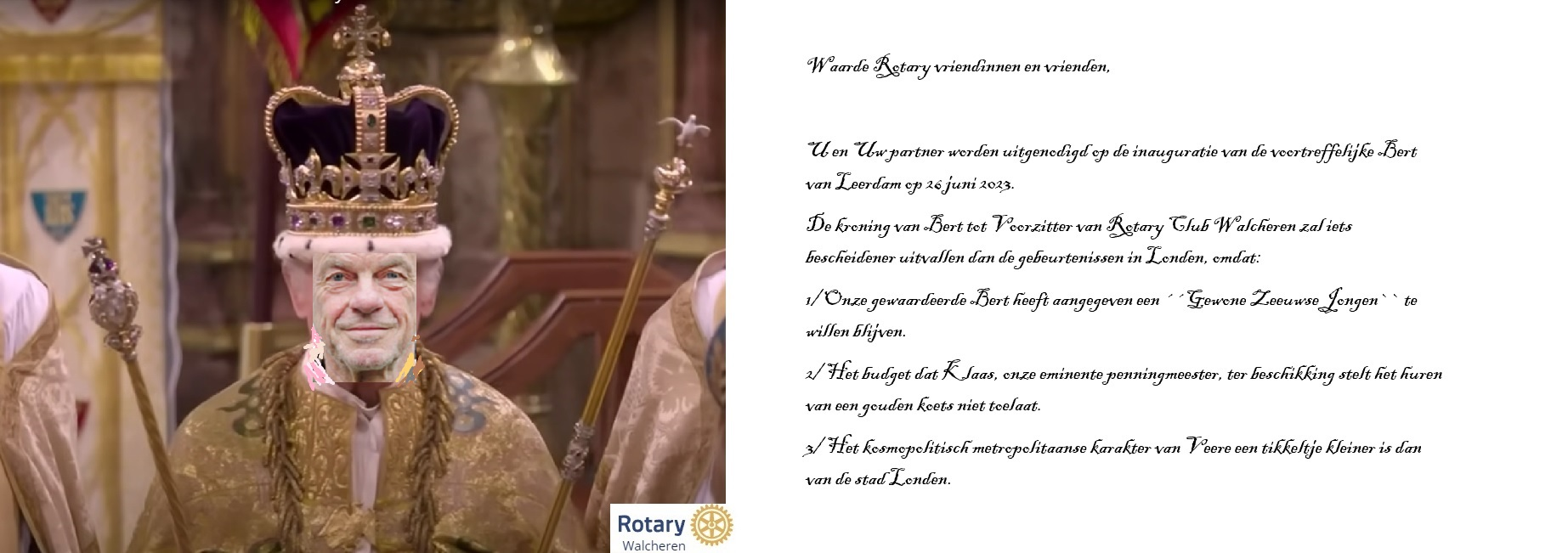 Wat nog komen gaat
Gouverneurswissel 24 juni
Bestuurswissel 26 juni
Bert neemt ons mee in zijn jaar…
Haringcommando 6 juli
Rotary Club Walcheren Dank voor jullie vertrouwen
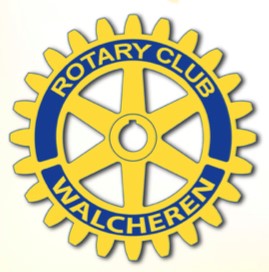 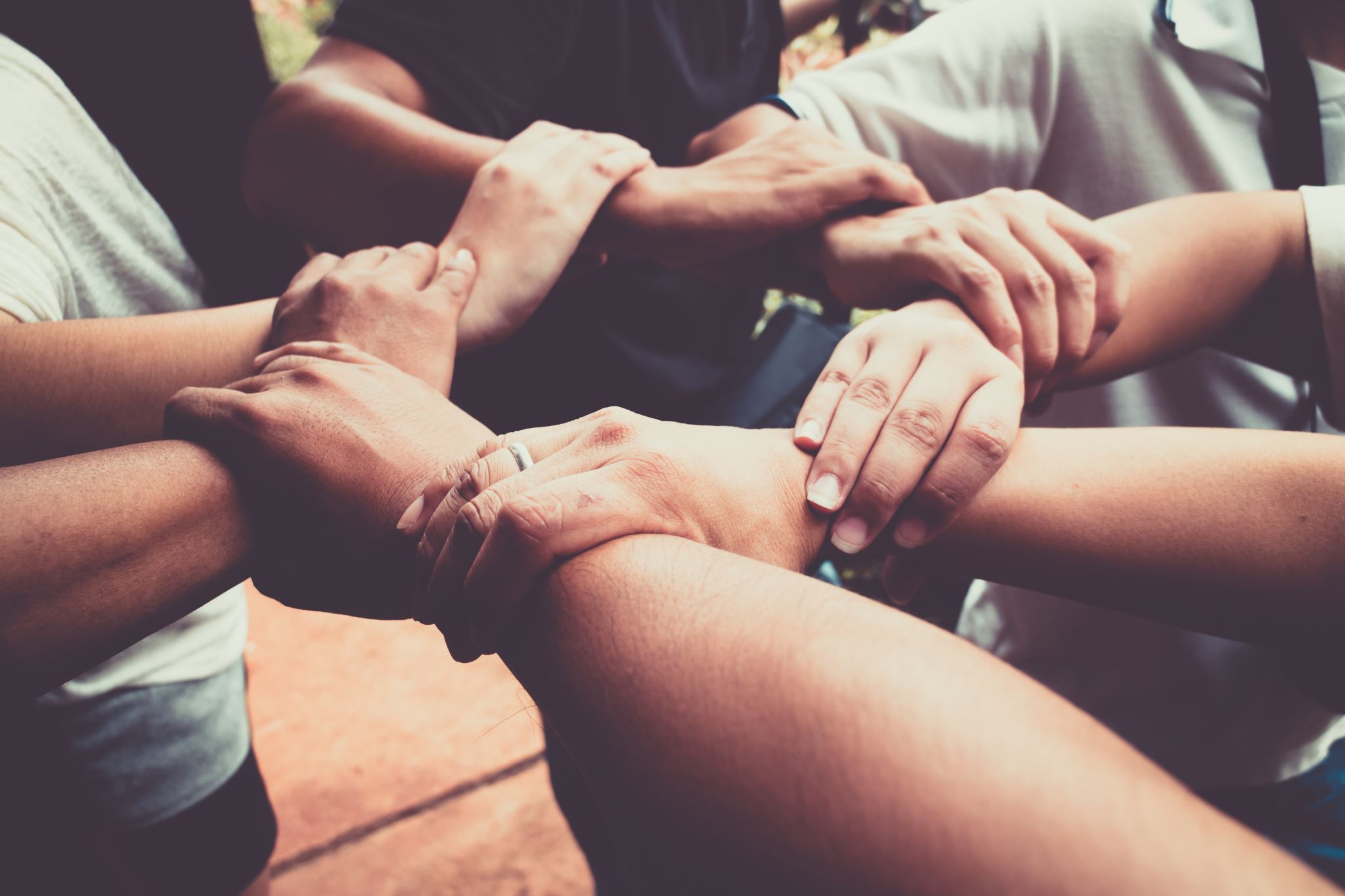 Even terug naar deze foto